校友邦助推实践教育
学校总账号操作手册
提升大学生职场能力
校友邦
www.xybsyw.com
提交注册申请
完善学校资料
01
02
设置组织机构
04
03
05
设置专业课程管理
设置教职员工
实习功能管理
06
提交注册申请
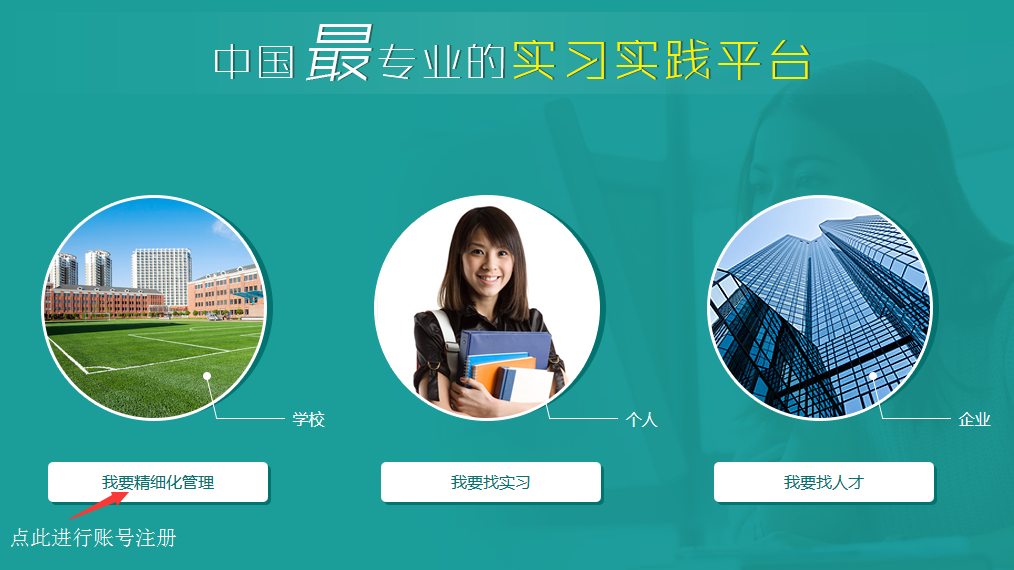 01
PART ONE
提交注册申请
验证邮箱
修改登陆密码
完善学校资料
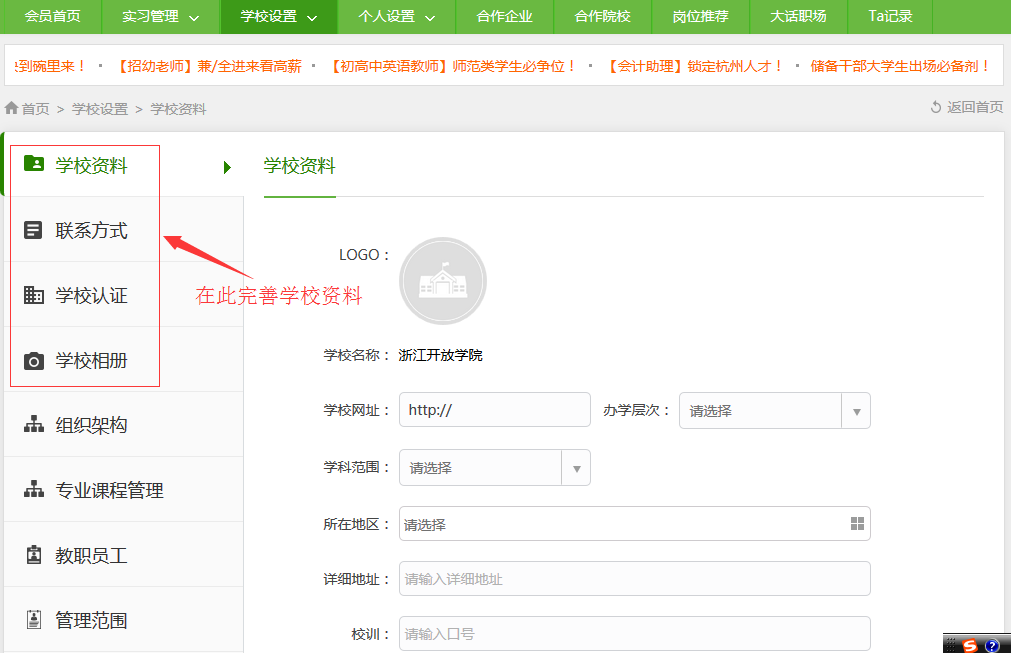 02
PART TWO
设置组织机构
03
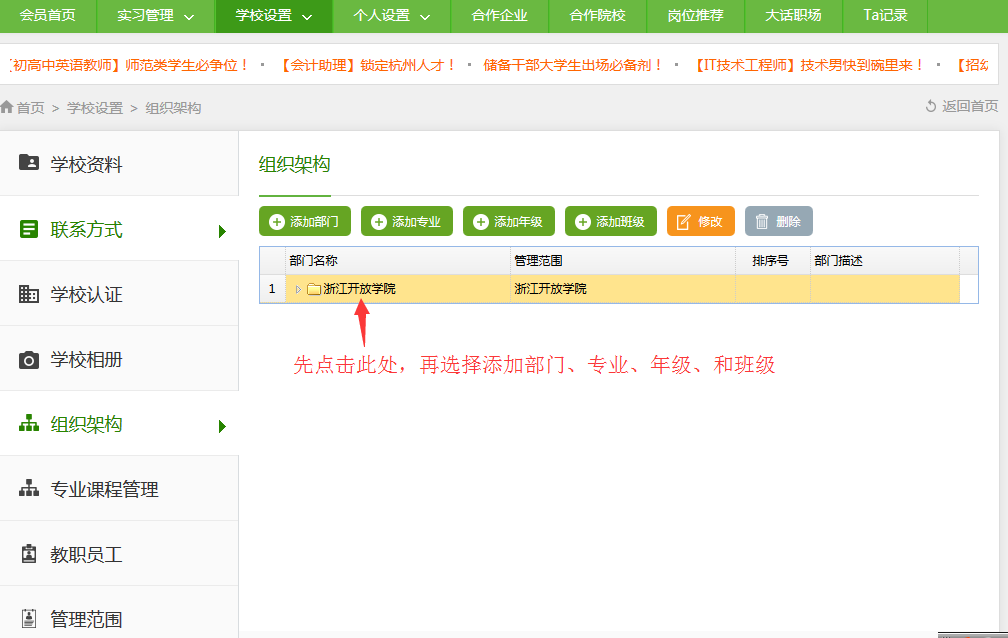 PART THREE
添加专业时，会出现添加专业主任选项，需要完善教职员工后修改设置。
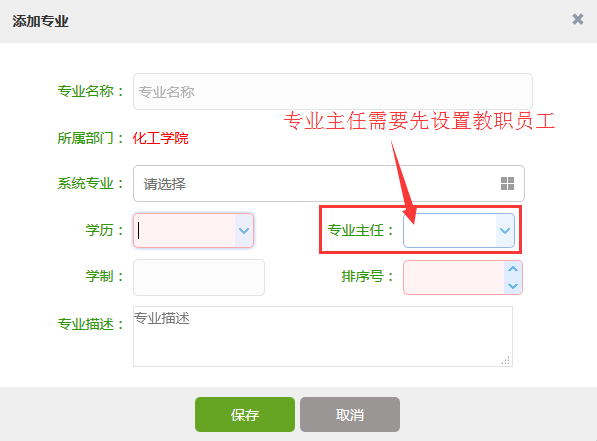 设置专业课程管理
04
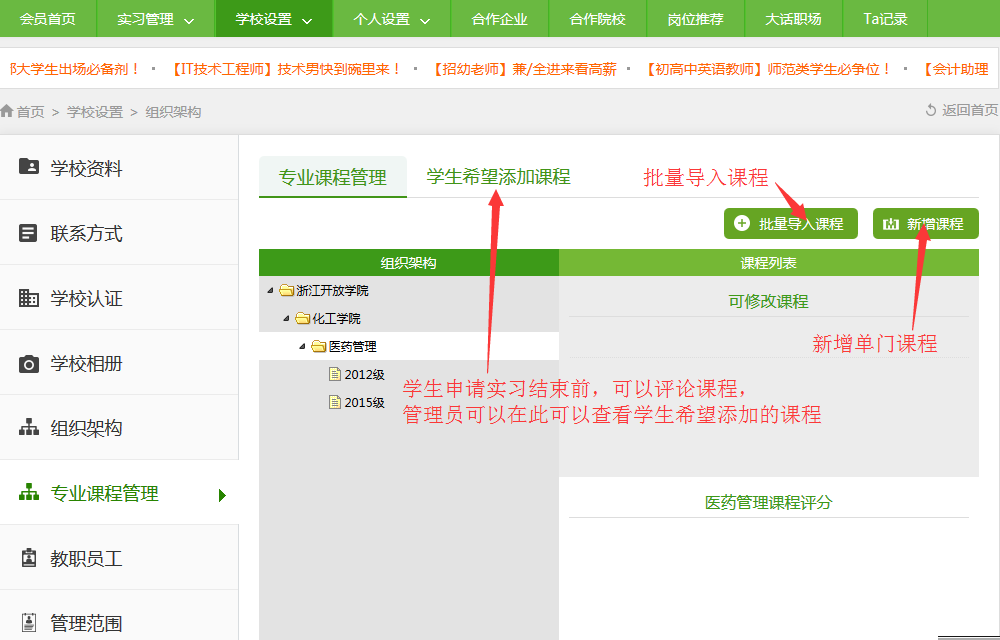 PART FOUR
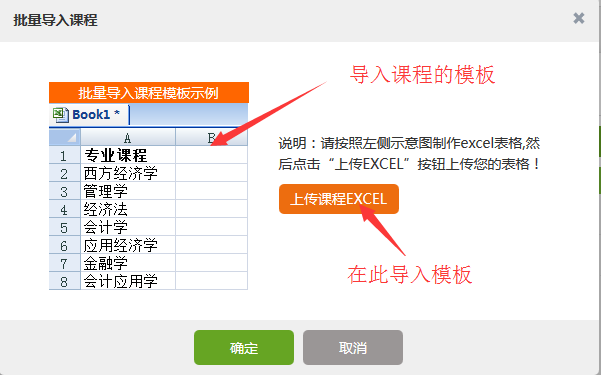 设置教职员工
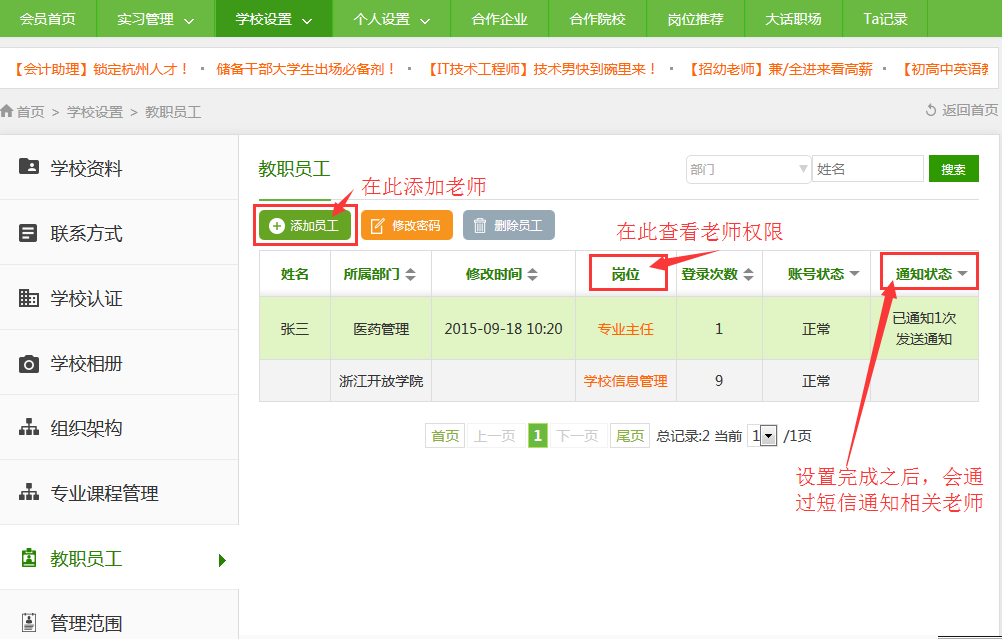 05
PART FIVE
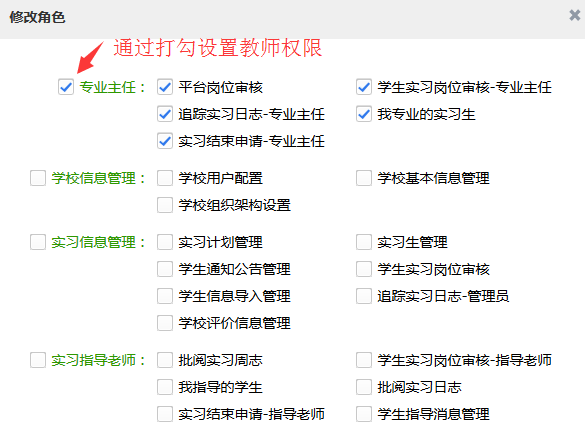 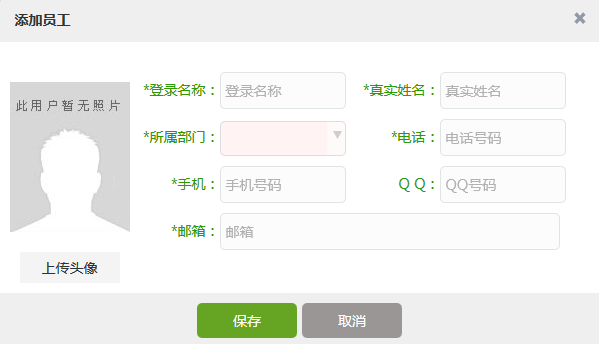 实习功能管理
学生资料
录入
日志跟踪
周志跟踪
实习功能
管理
实习计划
录入和启动
06
评价信息
管理
实习状态
管理
实习岗位
审核
PART SIX
学生资料录入
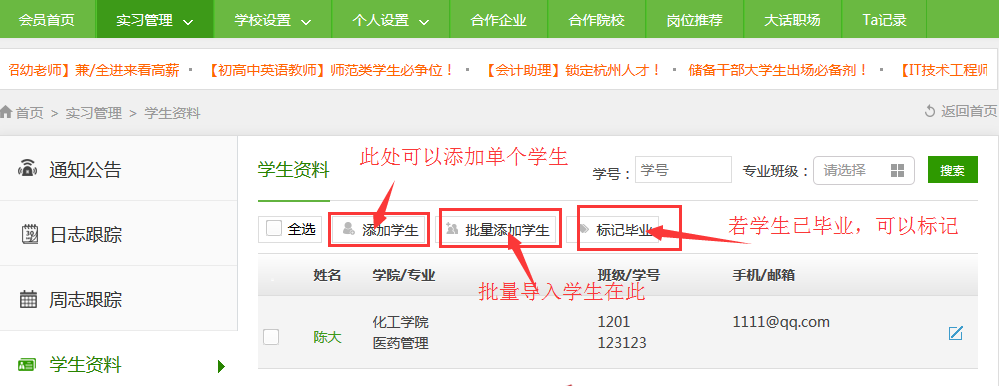 06-1
PART 6-1
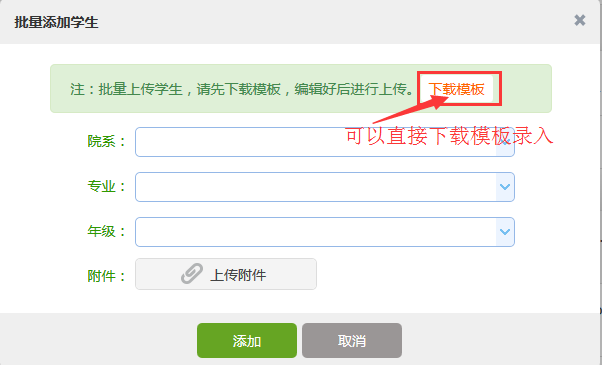 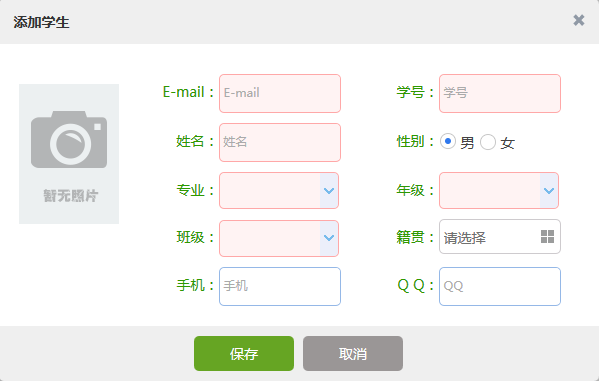 实习计划录入
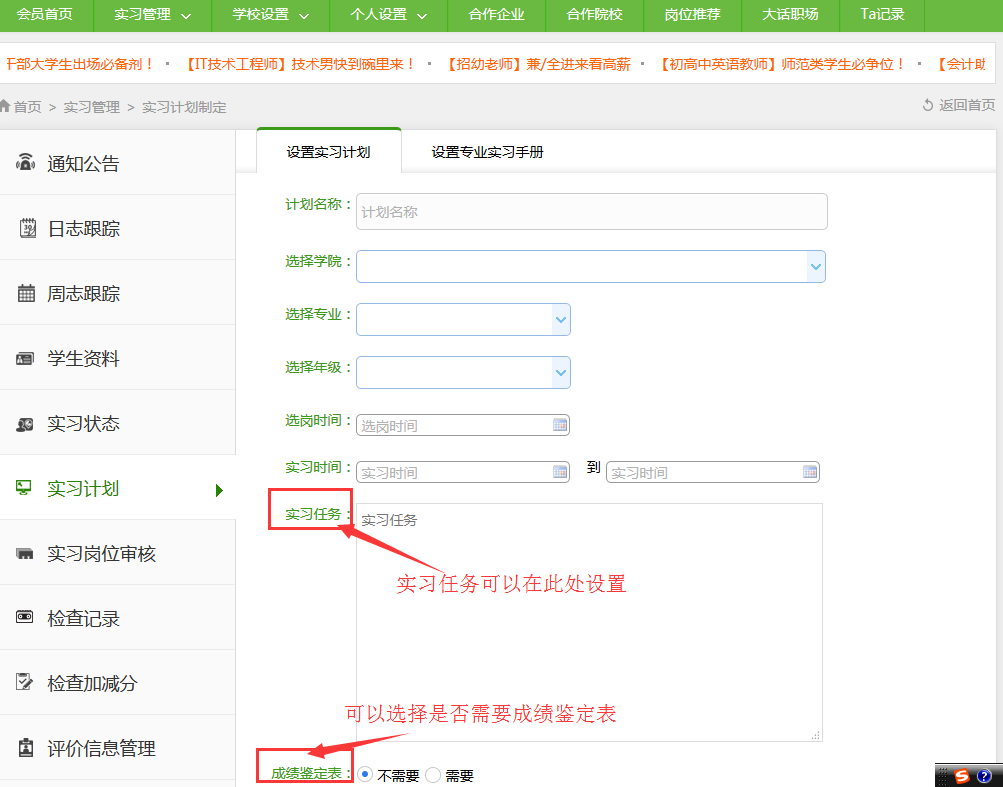 06-2
PART 6-2
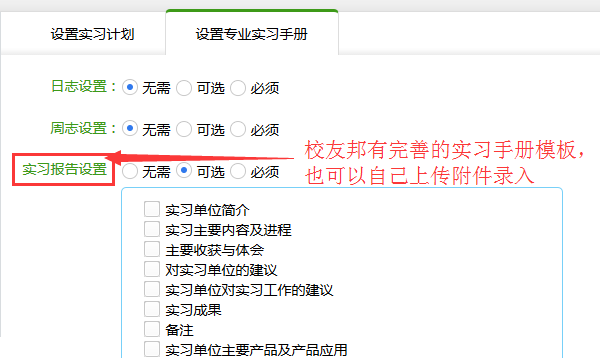 实习计划启动
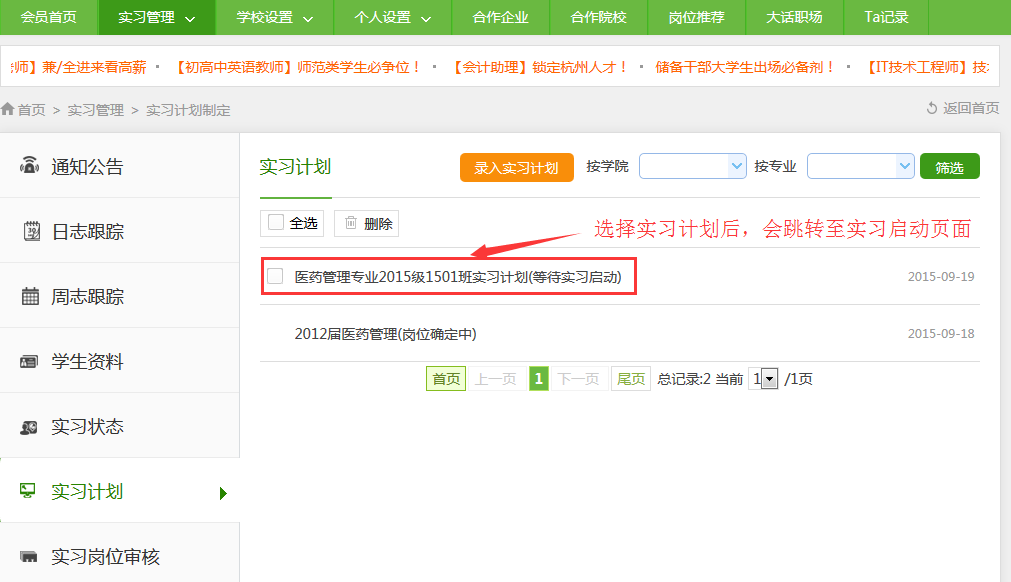 06-3
PART 6-3
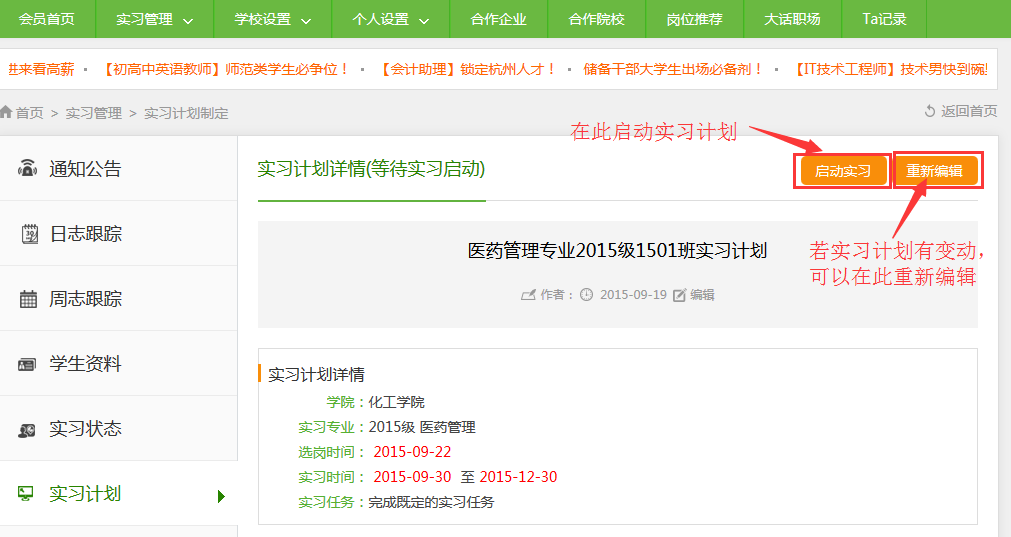 实习状态查看
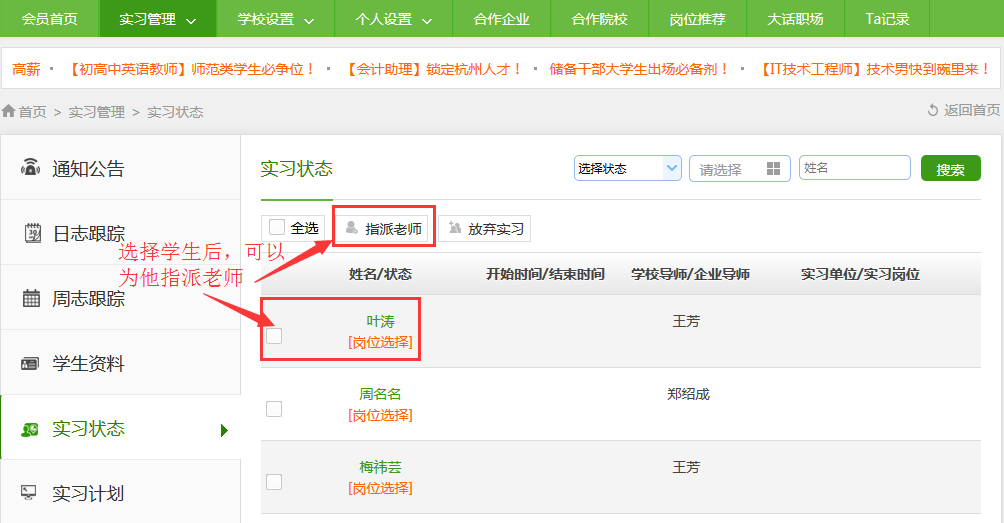 06-4
PART 6-4
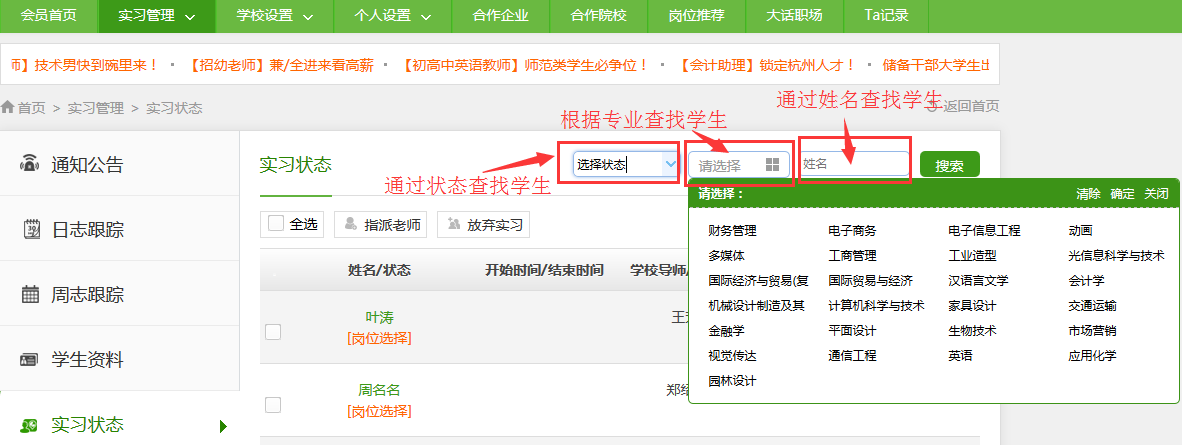 可以在实习状态栏指派
指导老师，也可以在选
择框中，根据实习状态、
专业、学生姓名查找学生
实习岗位审核
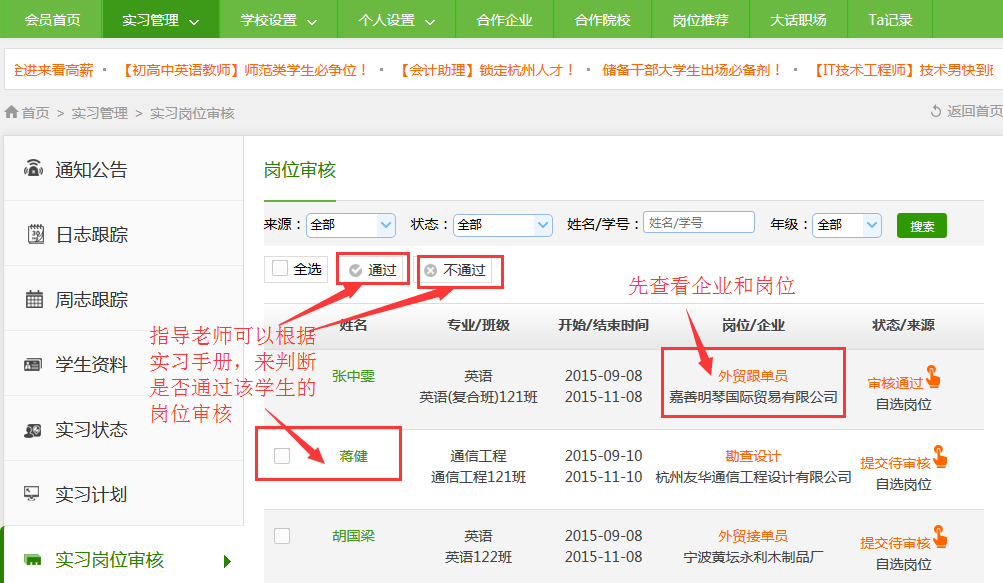 06-5
PART 6-5
学生把岗位提交之后，可以在这里看到他们选择的企业和岗位。
具体工作可以由专业主任和指导老师审核，由他们判断是否通过。管理员账号可以看到全部学生的岗位审核状态。
通知公告
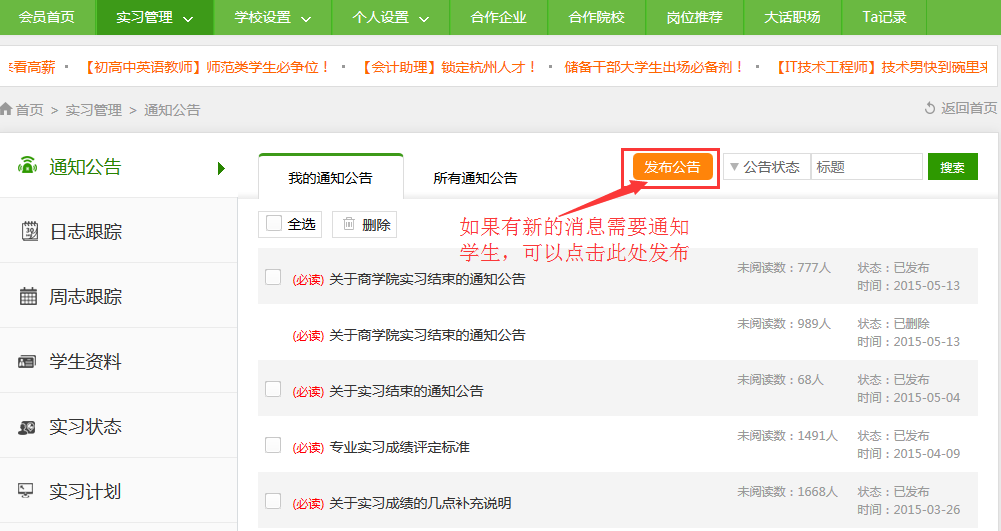 06-6
PART 6-6
管理员可以在此发布通知公告，也可以查看专业主任和指导老师所发的通知公告
服务中心电话：
0579-82069060    
82722068   
咨询QQ：1074593895
感谢各位
.